Recommandations pour créer votre visuel « eboutique » à partir de la diapositive suivante : 

Collez votre visuel dans la diapositive suivante,
positionnez votre souris sur l’image et faire un « clic droit » pour sélectionner l’instruction « Arrière-plan ». Cela fera passer le « macaron » Terres de Provence par-dessus votre visuel. 
Enregistrez le fichier en format « jpeg ».
Vente en ligne 
Boutique
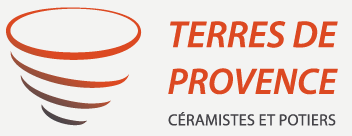